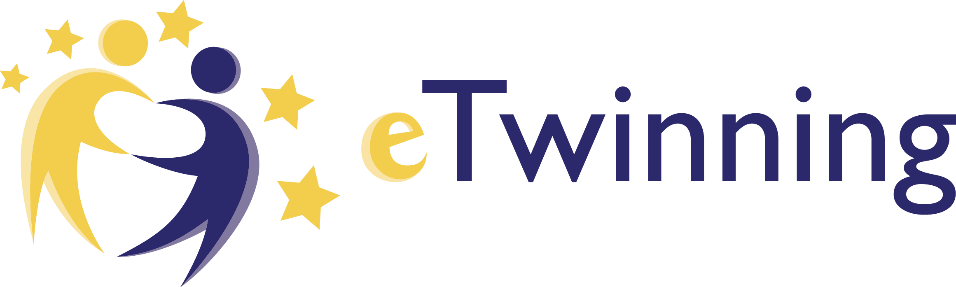 TWINSPACE
Anthony RIOU
Coşku AKER


TR Teacher
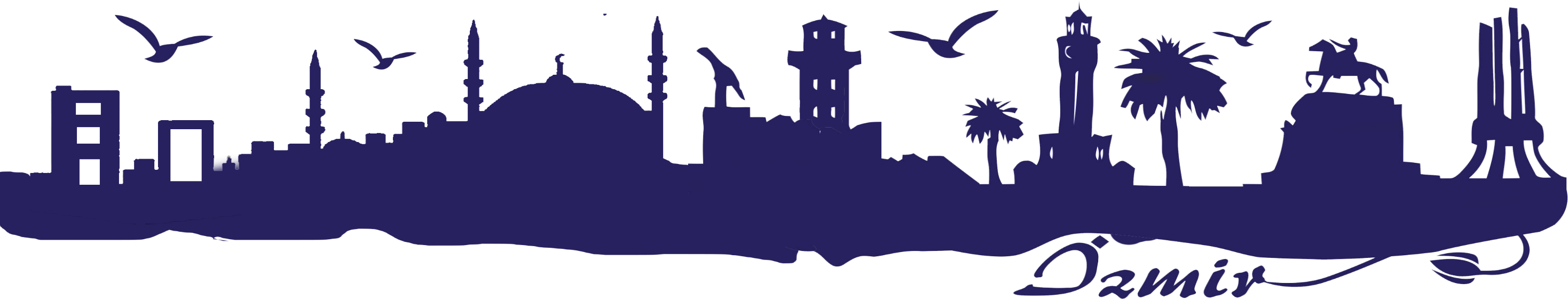 Multilateral Contact Seminar, İzmir, 18-20 April 2019
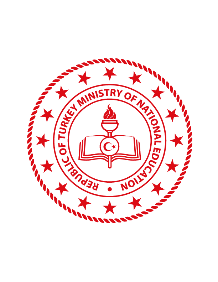 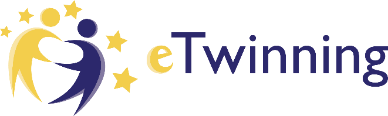 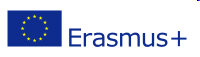 HOMEPAGE
The cover of the project 

« Latest updates » of the project. « User » mode : comment/like - public ; « System » mode : new elements added to the TwinSpace – only members

Teacher Bulletin. Space for communication among teachers only. 

Administrators / Founders can edit the settings of the TwinSpace (title, description, theme, profile picture)

Join the chat room and organise Live event
Multilateral Contact Seminar, İzmir, 18-20 April 2019
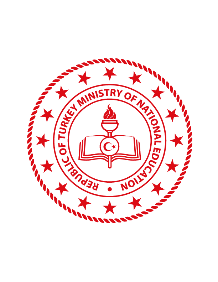 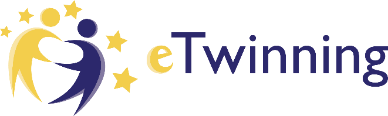 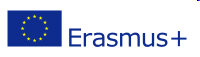 MEMBERS
Invite your pupils to join the project / TwinSpace.

Invite the guests (external members of the project like  : parents, headmaster…).

Export the list of invited pupils (just ID – not passwords)

Attention! : to invite teachers in a project (eTwinning and non eTwinning)  differences
Multilateral Contact Seminar, İzmir, 18-20 April 2019
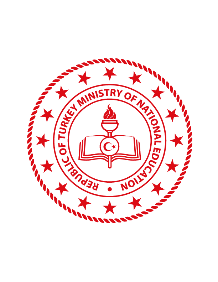 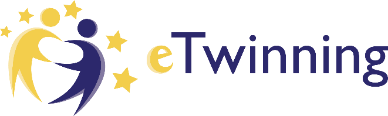 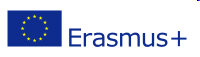 PAGES
Pages allow you to promote and make the results of your projects visible online.

In the pages section users can create new pages by clicking on the button on the left bar.
Multilateral Contact Seminar, İzmir, 18-20 April 2019
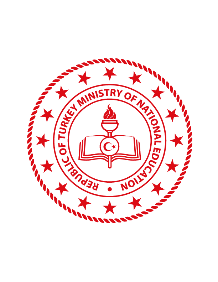 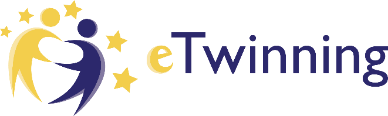 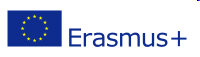 Create a page
When a new page is created and named ,users can add different features.
Multilateral Contact Seminar, İzmir, 18-20 April 2019
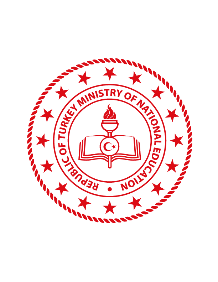 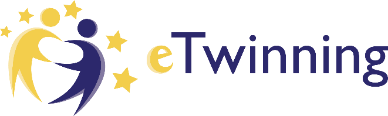 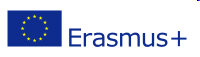 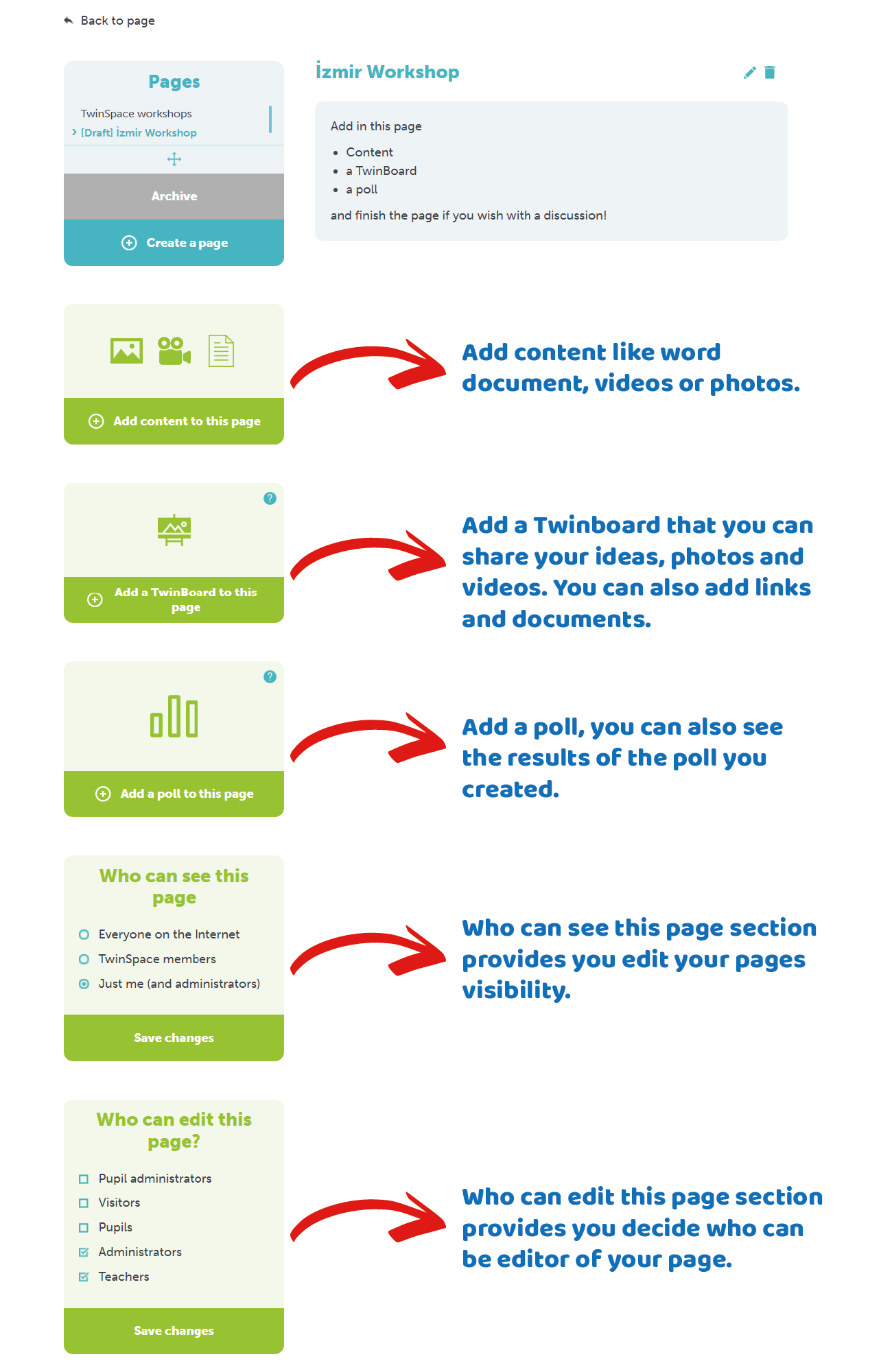 Pages may include:
Content
A TwinBoard
A poll
Multilateral Contact Seminar, İzmir, 18-20 April 2019
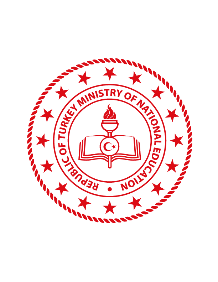 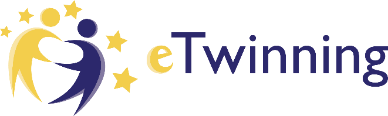 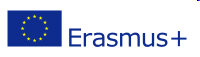 When you create or edit a page, you can select “who can edit this page?” and “who can see this page?”

 Administrators can define who can carry out certain tasks and view what in the TwinSpace, via the tools in the left bar. 

If the page is made public, the pop-up below appears.
Multilateral Contact Seminar, İzmir, 18-20 April 2019
Add Content
When a new page is created,users add different features.

Content section lets you embed pictures, videos, links, and iframes. 

Pictures can be uploaded directly to the page.

Also you can see a text editor here.
Multilateral Contact Seminar, İzmir, 18-20 April 2019
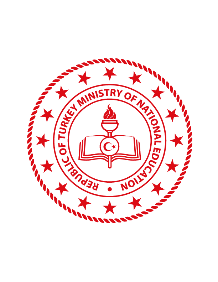 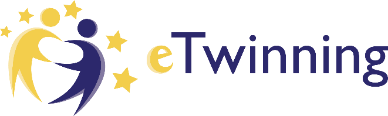 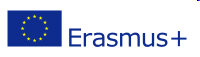 Add videos
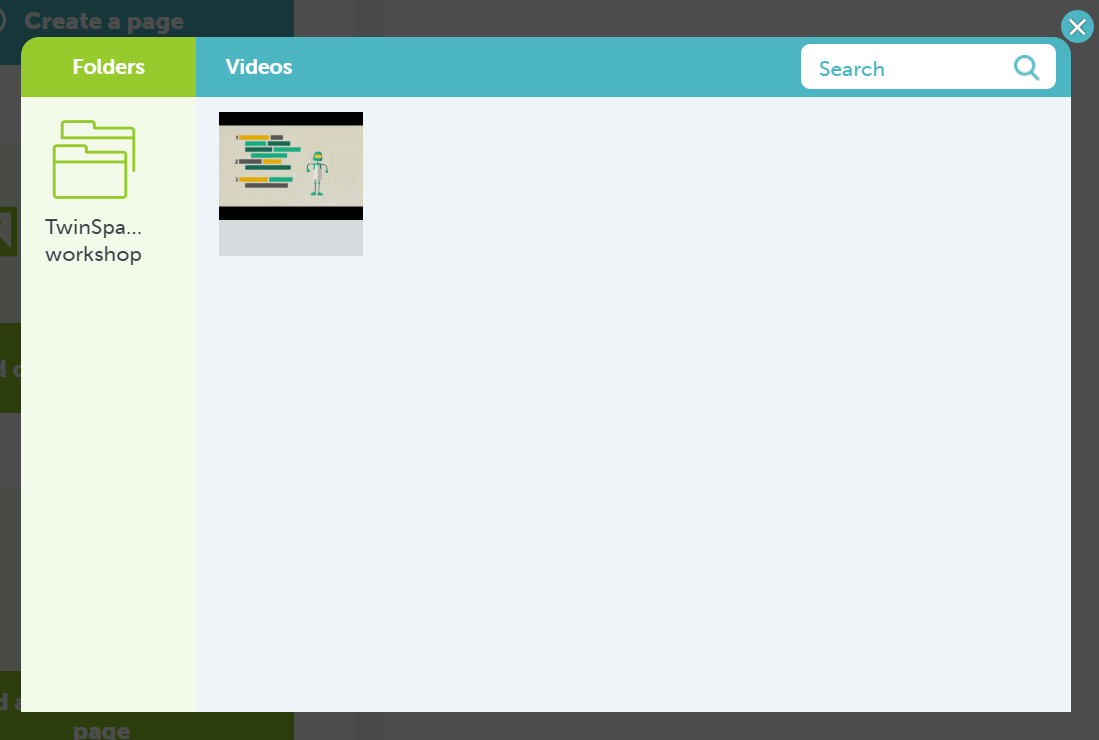 Click on the icon Add video and insert the video URL you want to upload. 
You choose videos from the below websites:
DailyMotion
Vimeo
YouTube
Multilateral Contact Seminar, İzmir, 18-20 April 2019
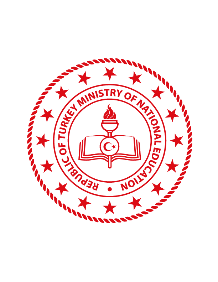 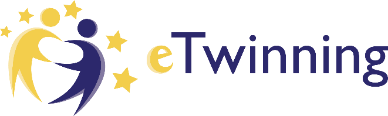 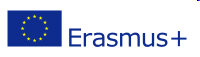 Add Images
You will see two main sections.

Albums/Folders and images/files, to add an image, either drag an image into the images section or click on the button to select from your desktop/device.
Multilateral Contact Seminar, İzmir, 18-20 April 2019
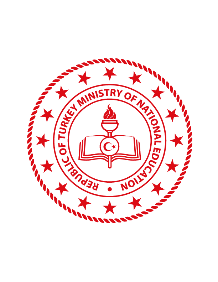 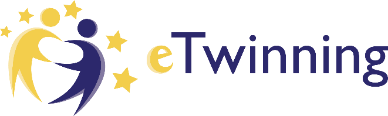 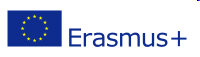 Add Documents
Multilateral Contact Seminar, İzmir, 18-20 April 2019
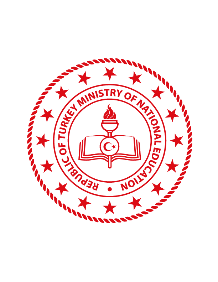 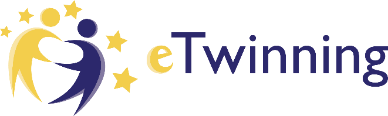 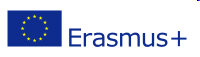 Iframe
When embedding an iframe (by clicking on the “globe” icon) users will be asked to insert the URL of the tool to embed.
When adding the URL, this is what you will see.
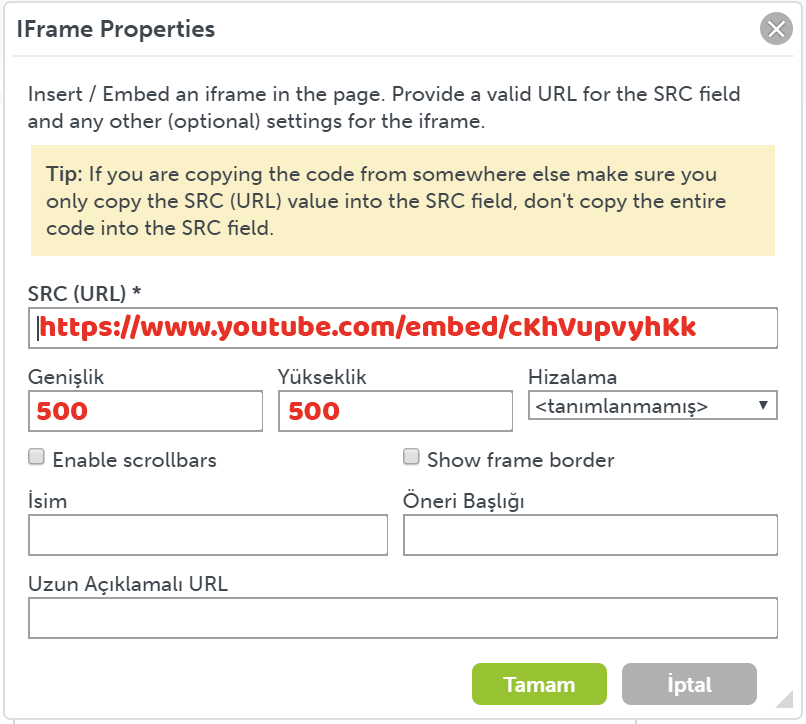 Multilateral Contact Seminar, İzmir, 18-20 April 2019
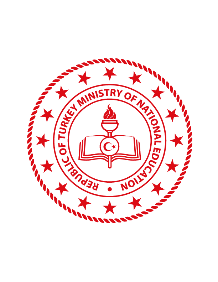 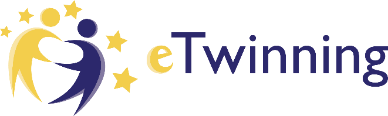 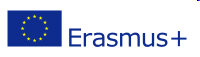 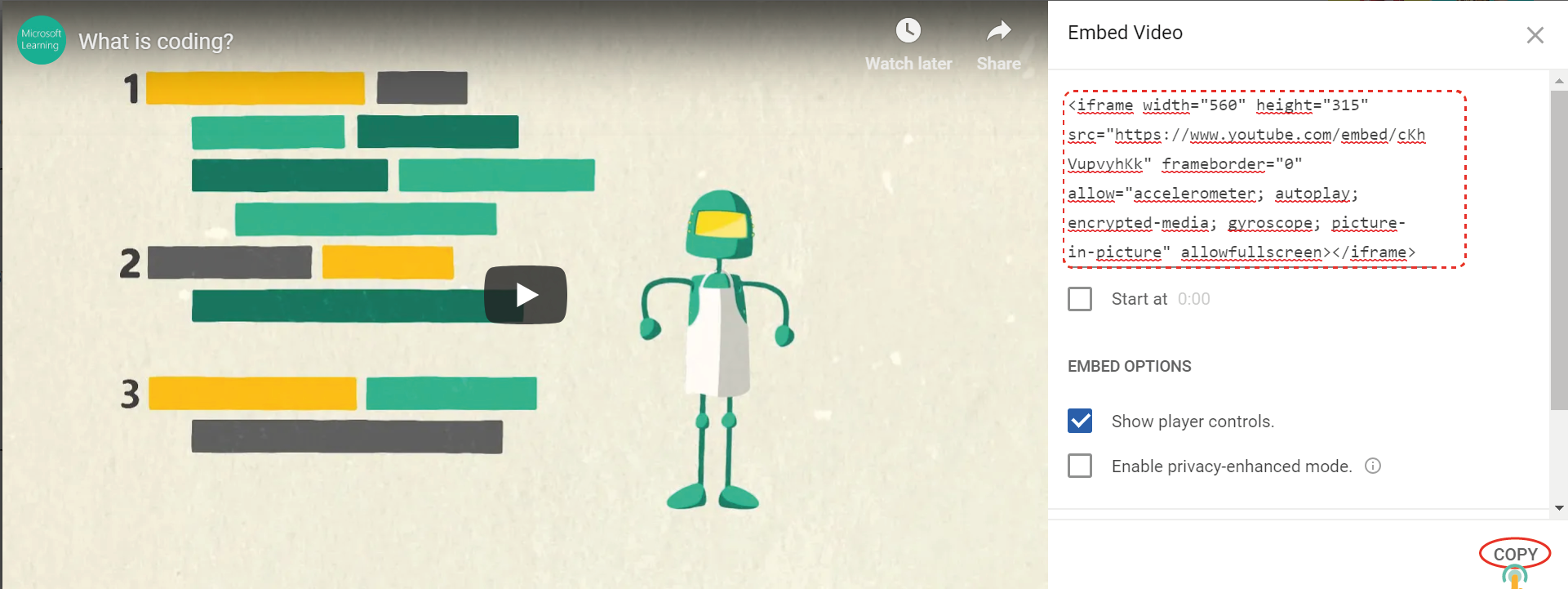 Multilateral Contact Seminar, İzmir, 18-20 April 2019
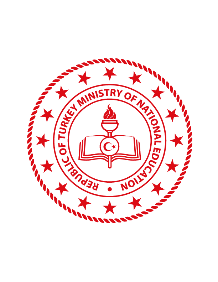 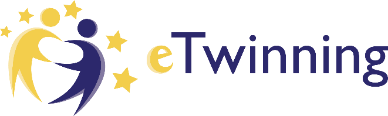 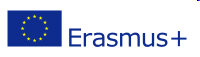 We don’t need the whole code, we need just SRC code.
Multilateral Contact Seminar, İzmir, 18-20 April 2019
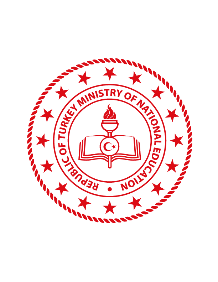 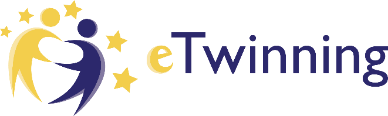 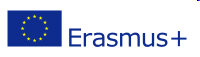 Create a Twinboard
You can post items in the form of videos, pictures, text, files.
Multilateral Contact Seminar, İzmir, 18-20 April 2019
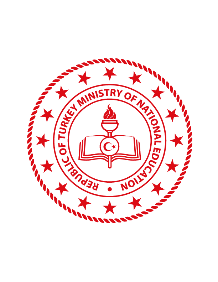 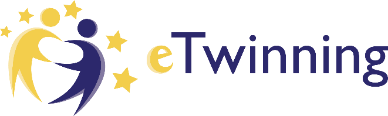 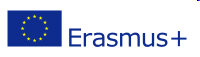 An interactive board where you can post text, images, or embed videos.

TwinBoard is a tool to append sticky notes
Multilateral Contact Seminar, İzmir, 18-20 April 2019
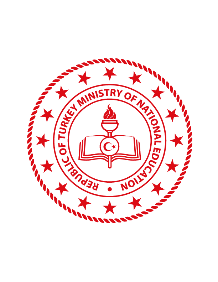 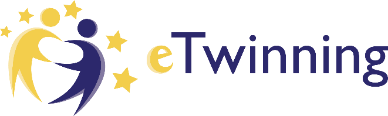 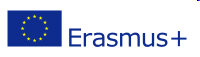 Create a poll
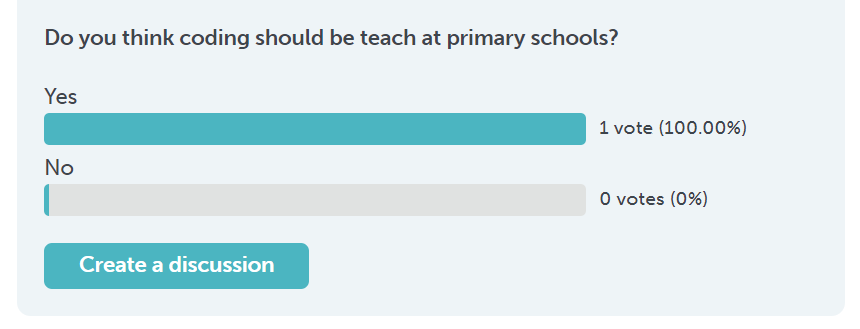 You can also add a poll to the page with customised questions and answers.
Multilateral Contact Seminar, İzmir, 18-20 April 2019
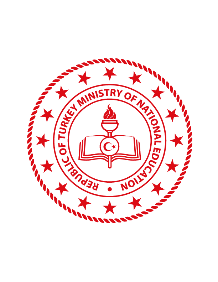 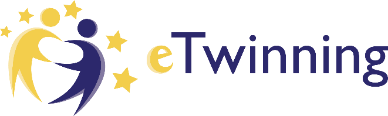 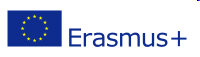 MATERIALS
In this part you can post images,videos and documents related to your projects.
Add an image,video or document ,either drag an image into the images section or click on the button to select from your desktop/device.
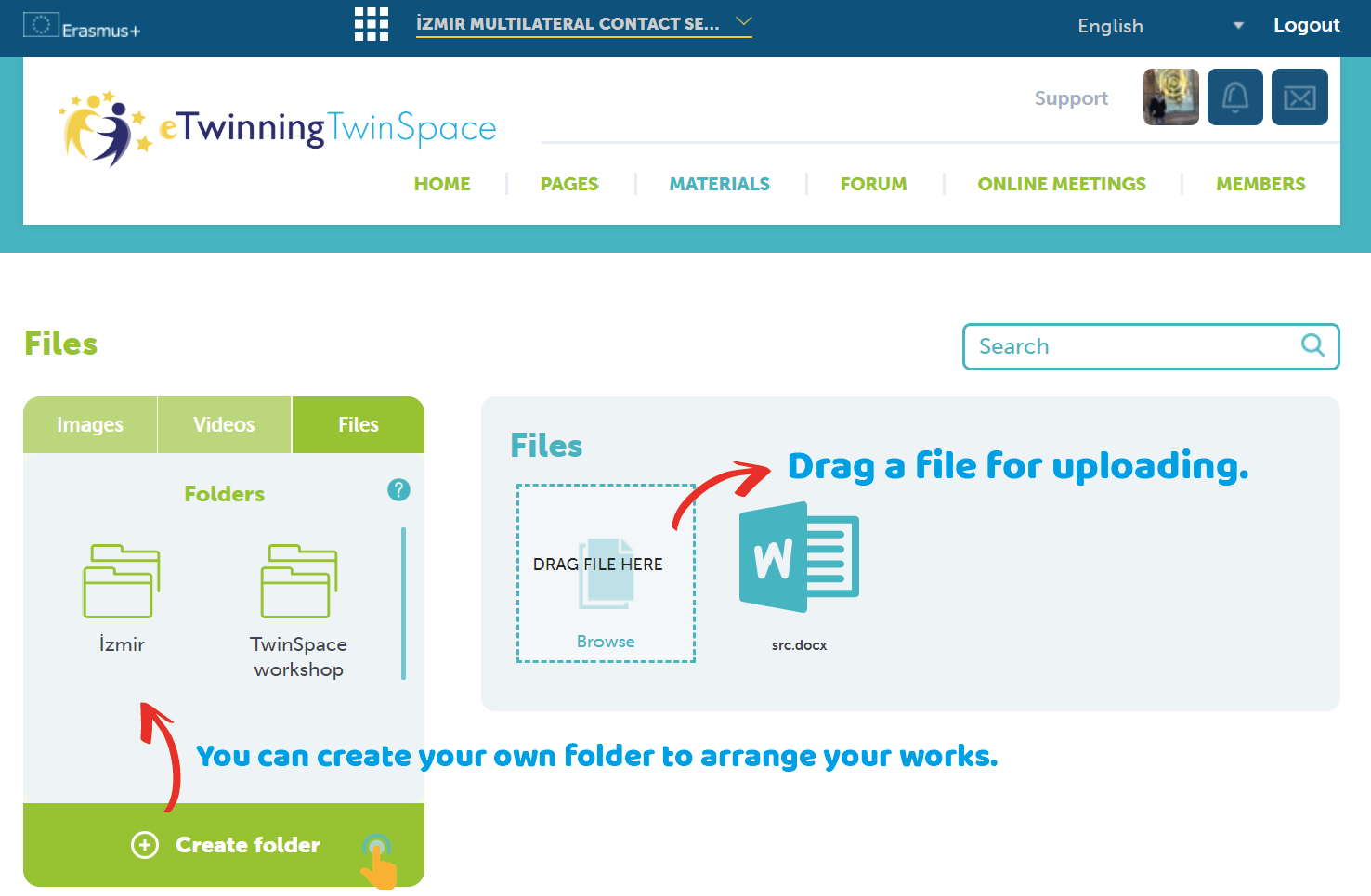 Multilateral Contact Seminar, İzmir, 18-20 April 2019
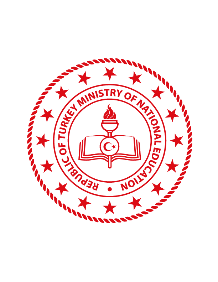 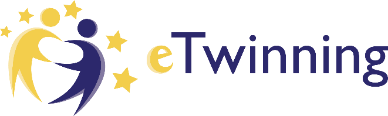 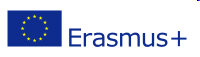 You can use albums to create a collection which you can later add to a page to form a gallery. 

Folder is a place to store and organize your files.
Multilateral Contact Seminar, İzmir, 18-20 April 2019
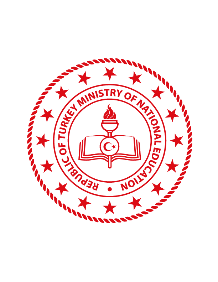 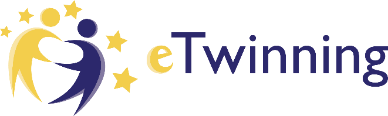 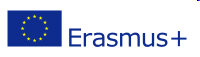 FORUM
This section  contains discussions and only teacher administrators can manage the forum section.

The moment you create a “discussion” you can also create threads. Everybody can reply to threads by clicking on the reply button.
Multilateral Contact Seminar, İzmir, 18-20 April 2019
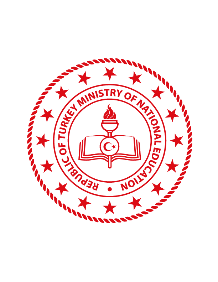 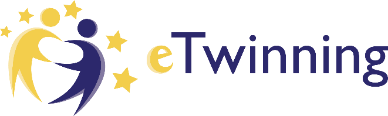 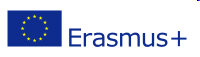 You can start a discussion with using the blue button ‘Create a Discussion’ and then add threads for your partners to reply.
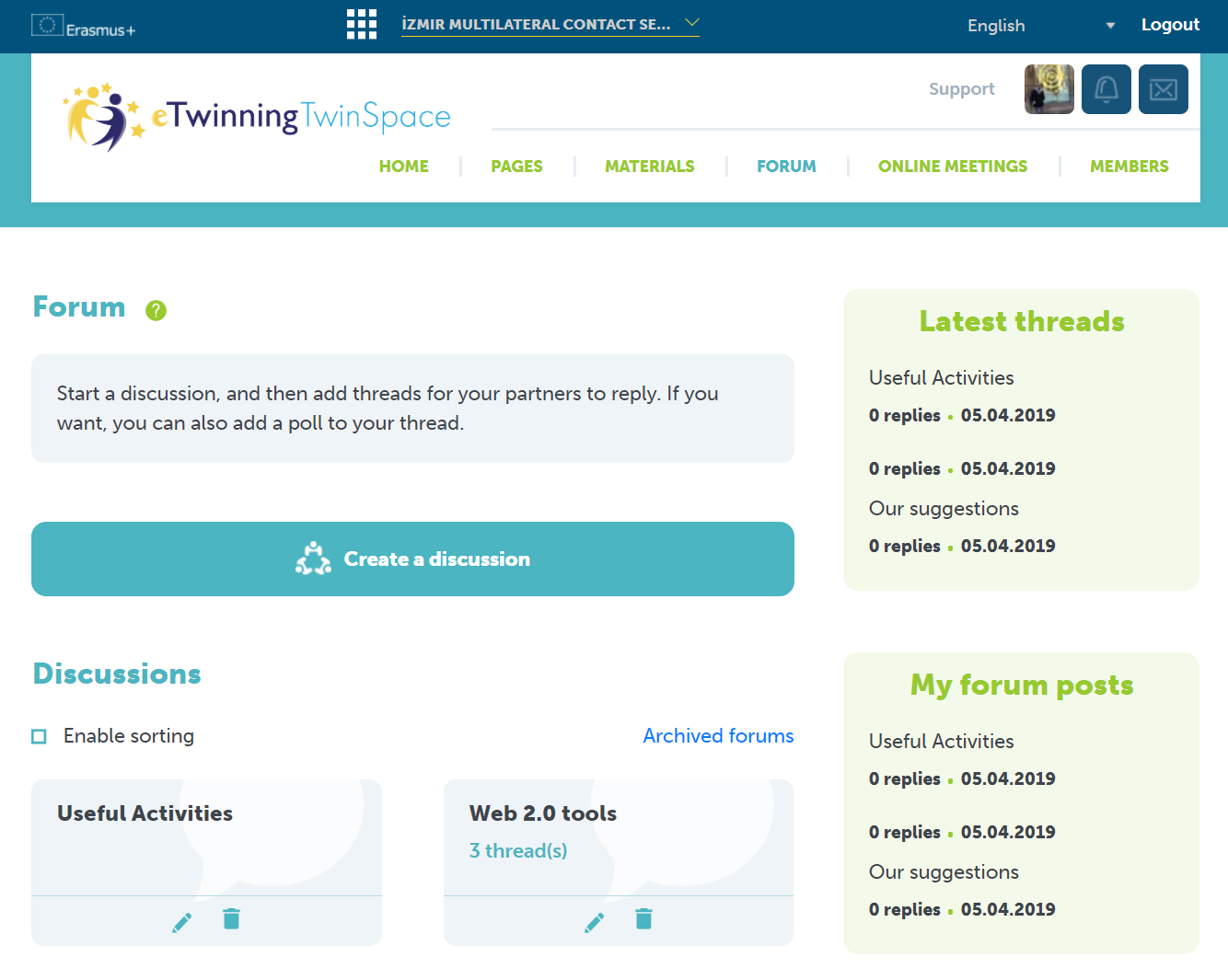 Multilateral Contact Seminar, İzmir, 18-20 April 2019
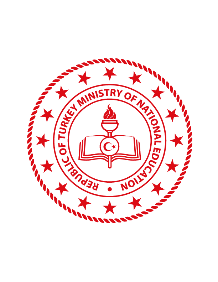 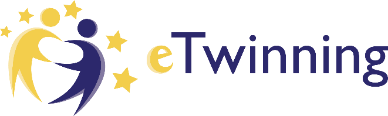 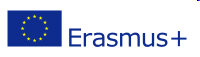 If you want you can also add polls to your threads.
Multilateral Contact Seminar, İzmir, 18-20 April 2019
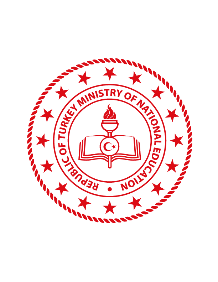 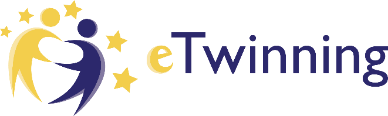 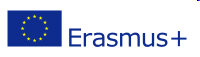 Enable Sorting
Elements in a page can be moved in the “edit” mode by clicking on “enable sorting”, and then dragging elements in the page.
Multilateral Contact Seminar, İzmir, 18-20 April 2019
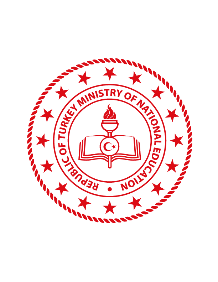 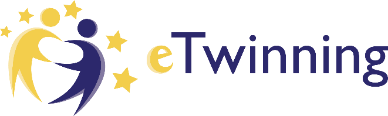 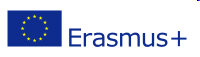 Synchronous communication : Virtual meeting
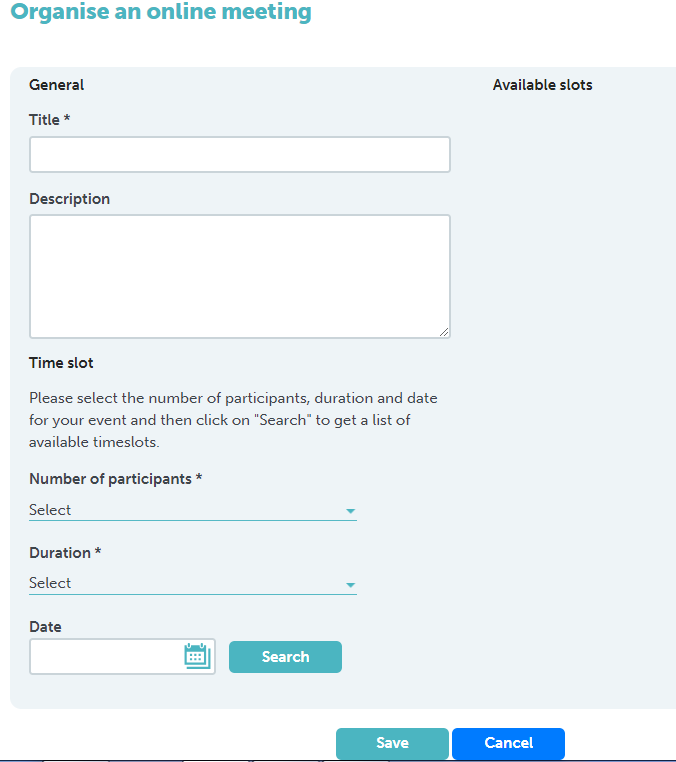 Multilateral Contact Seminar, İzmir, 18-20 April 2019
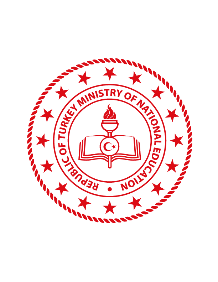 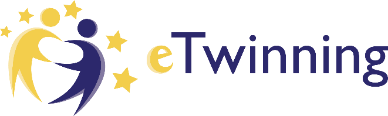 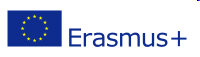 Synchronous communication : Chat room
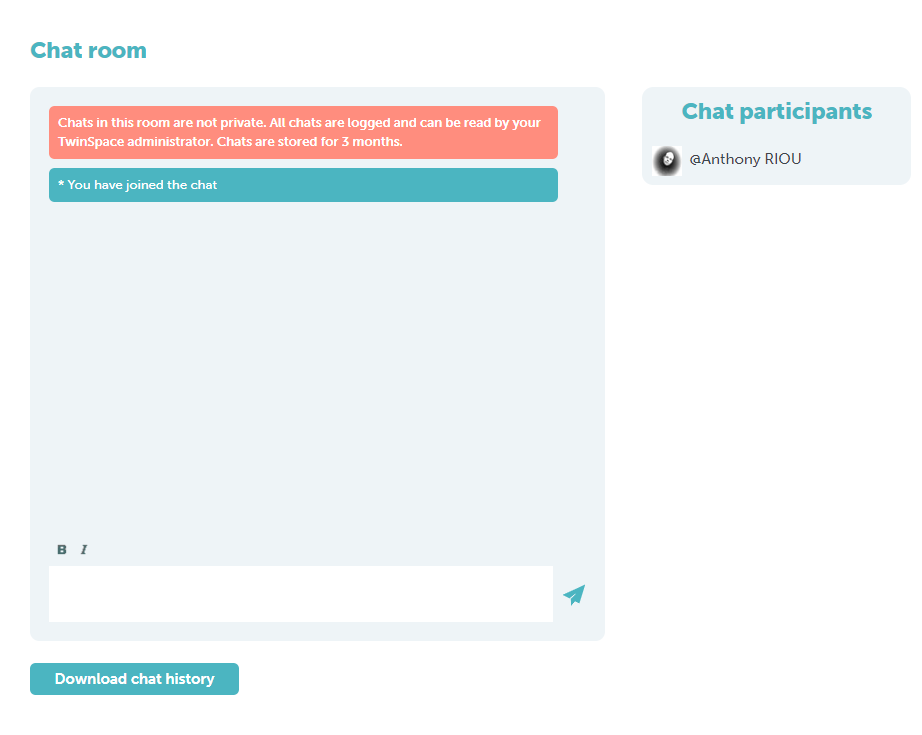 Multilateral Contact Seminar, İzmir, 18-20 April 2019
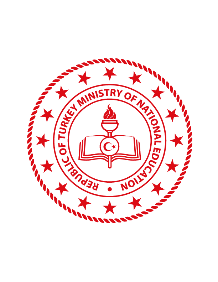 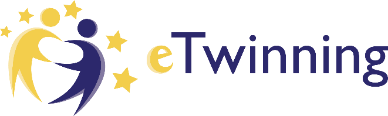 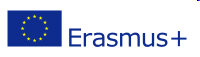 Multilateral Contact Seminar, İzmir, 18-20 April 2019
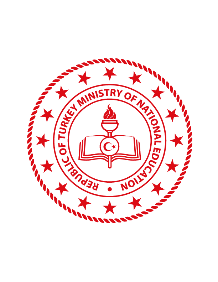 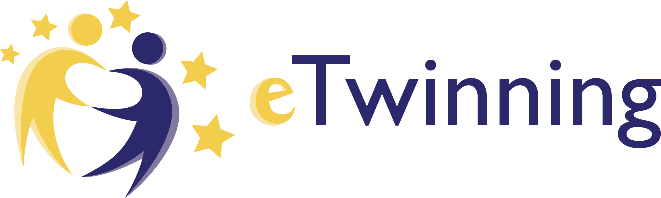 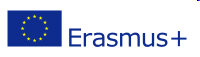 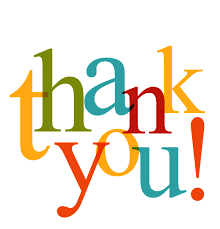 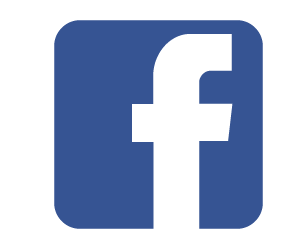 eTwinning Türkiye 


eTwinning Türkiye @tretwinning 


tretwinning@gmail.com
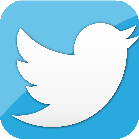 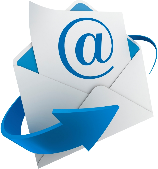 etwinning.meb.gov.tr
Multilateral Contact Seminar, İzmir, 18-20 April 2019